Перспективы и особенности развития экономики Республики Крым на основе кластеризации
Лачкова Виктория Константиновна
Студентка 4го курса 
Филиал МГУ им.М.В.ломоносова в г.Севастополе
Республика Крым
Кластер – это территориальное объединение взаимосвязанных предприятий разных отраслей в пределах соответствующих промышленных регионов, направляющих свою деятельность на производство конкурентной продукции.
Динамика валового внутреннего продукта в 2008-2012 гг. (для Крыма – валового регионального продукта), прирост (снижение) к предыдущему году,%
Динамика общего объема прямых иностранных инвестиций в экономику Крыма в 2006-2012 гг.
Основные приоритеты развития полуострова, но основе кластеризации:
Кластер как совокупность «4К»:
1. концентрация – в пределах локальной территории;
2. конкуренция – внутри кластера в борьбе за потребителя, за его завоевание и удержание;
3. кооперация – в вовлечении родственных отраслей и местных институтов и поддержании конкурентоспособности своей продукции на внешнем рынке;
4. конкурентоспособность – на рынке за счет высокой производительности, основанной на специализации и в заимодополнении участников.
Результаты
Предпосылки использования кластеризации
Кластеризация
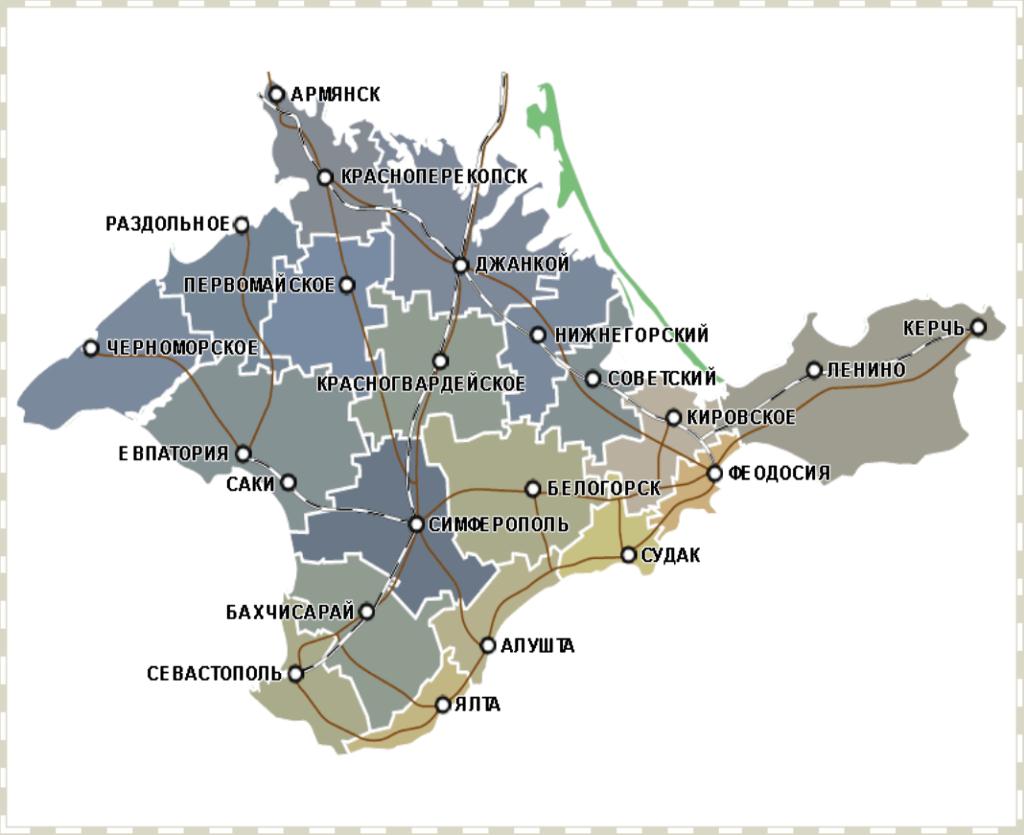 Территориальная Специализация экономики Крыма по отраслям
Промышленный кластер крыма
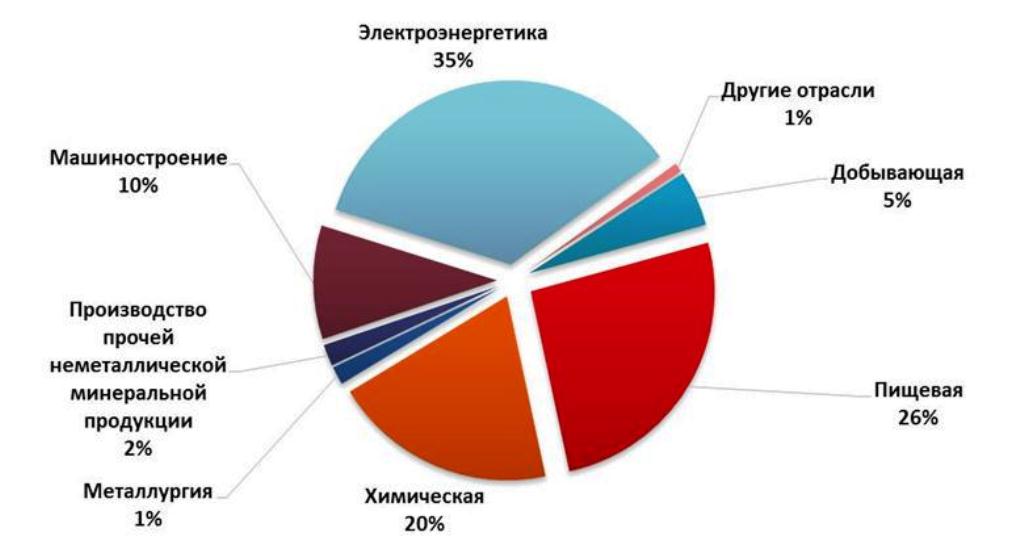 Агропромышленный кластер
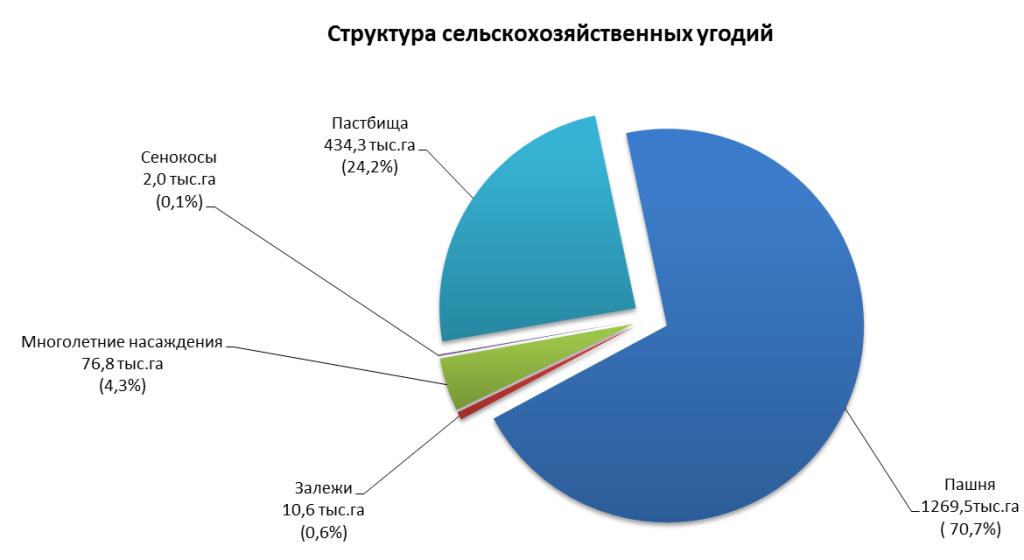 Структура земелькрыма
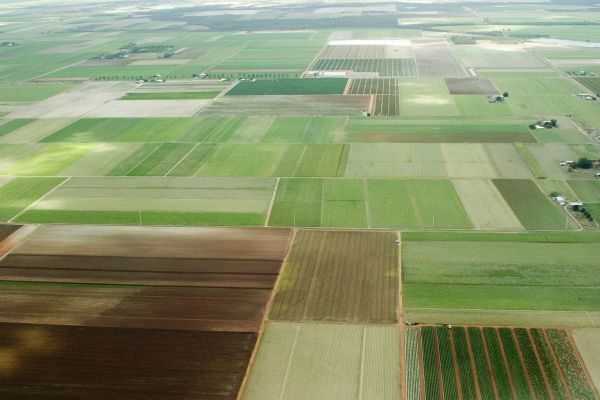 ТРАНСПОРТНЫЙ КЛАСТЕР КРЫМА
6266,8 км автомобильных дорог общего пользования
4 морских торговых порта
2 паромные переправы
3 аэропорта
железная дорога, эксплуатационная длина которой около 650 км
предприятия автомобильного транспорта.
Санаторно-курортный и туристический кластер крыма
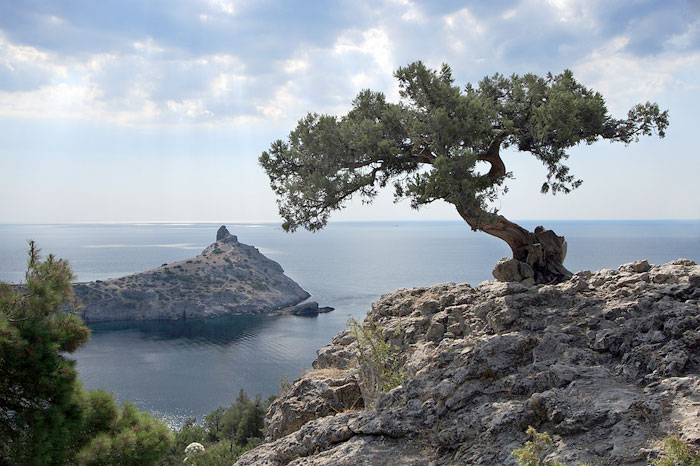 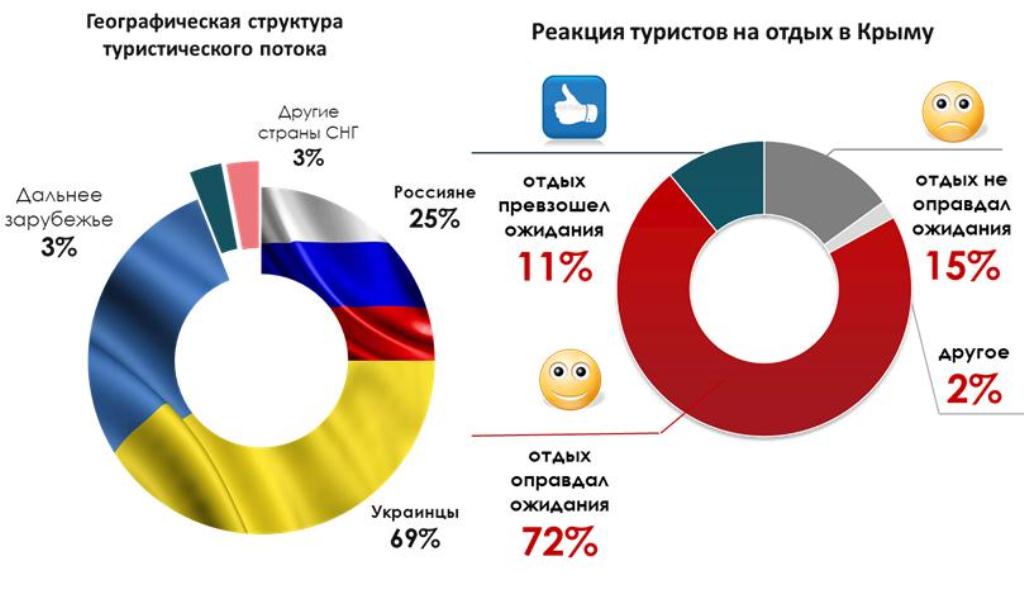 Популярность регионов Крыма
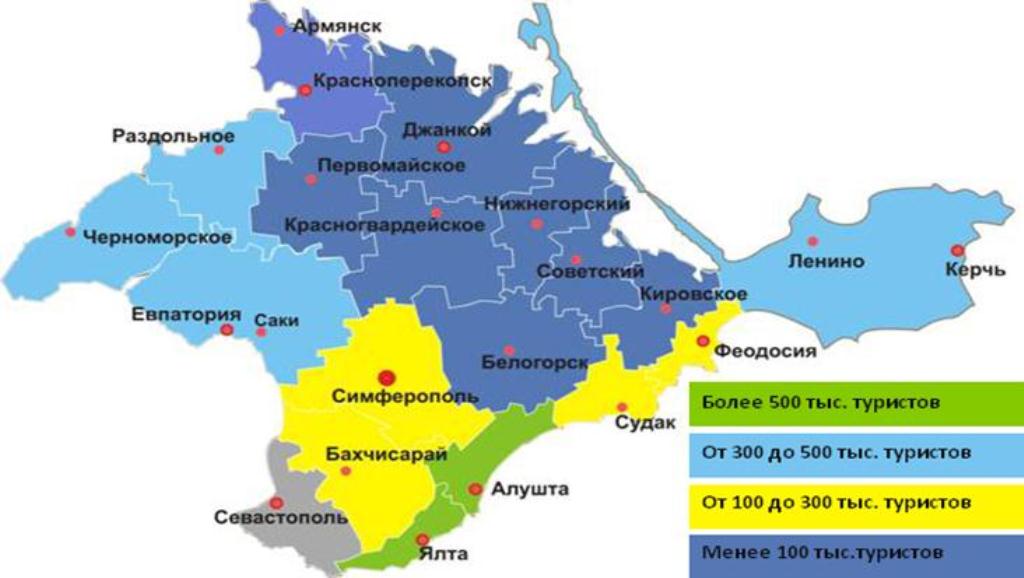 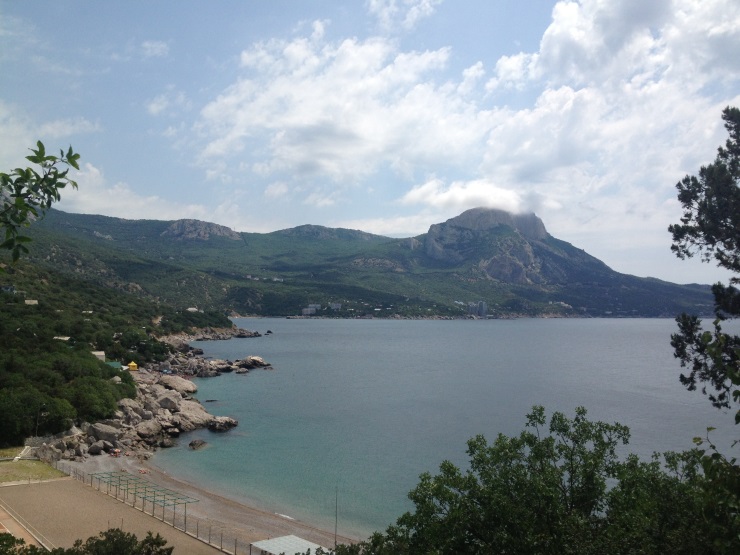 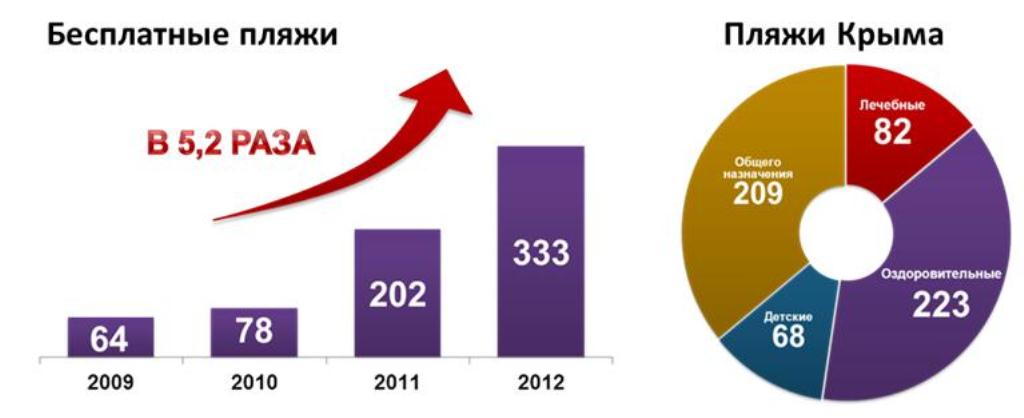 Наиболее перспективные виды туризма
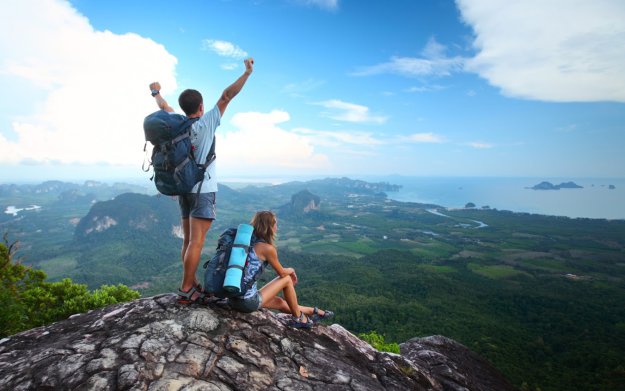 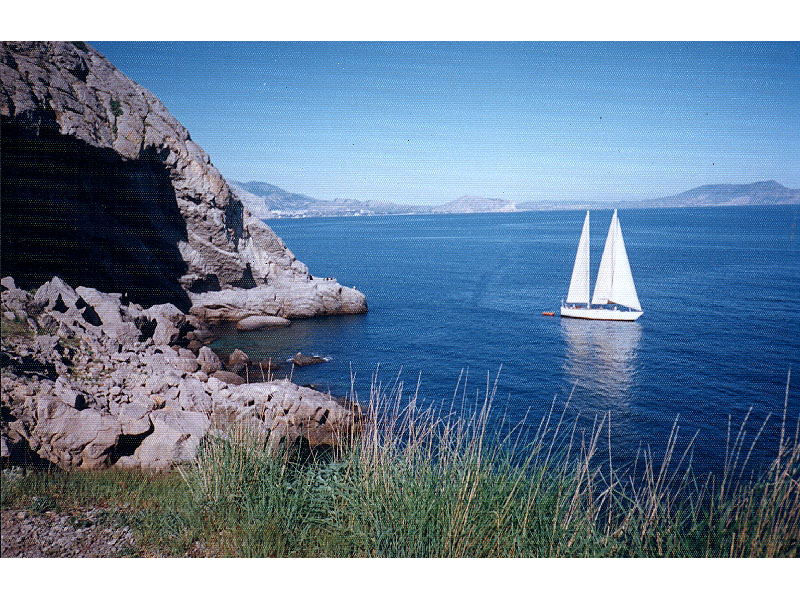 Спасибо за внимание!